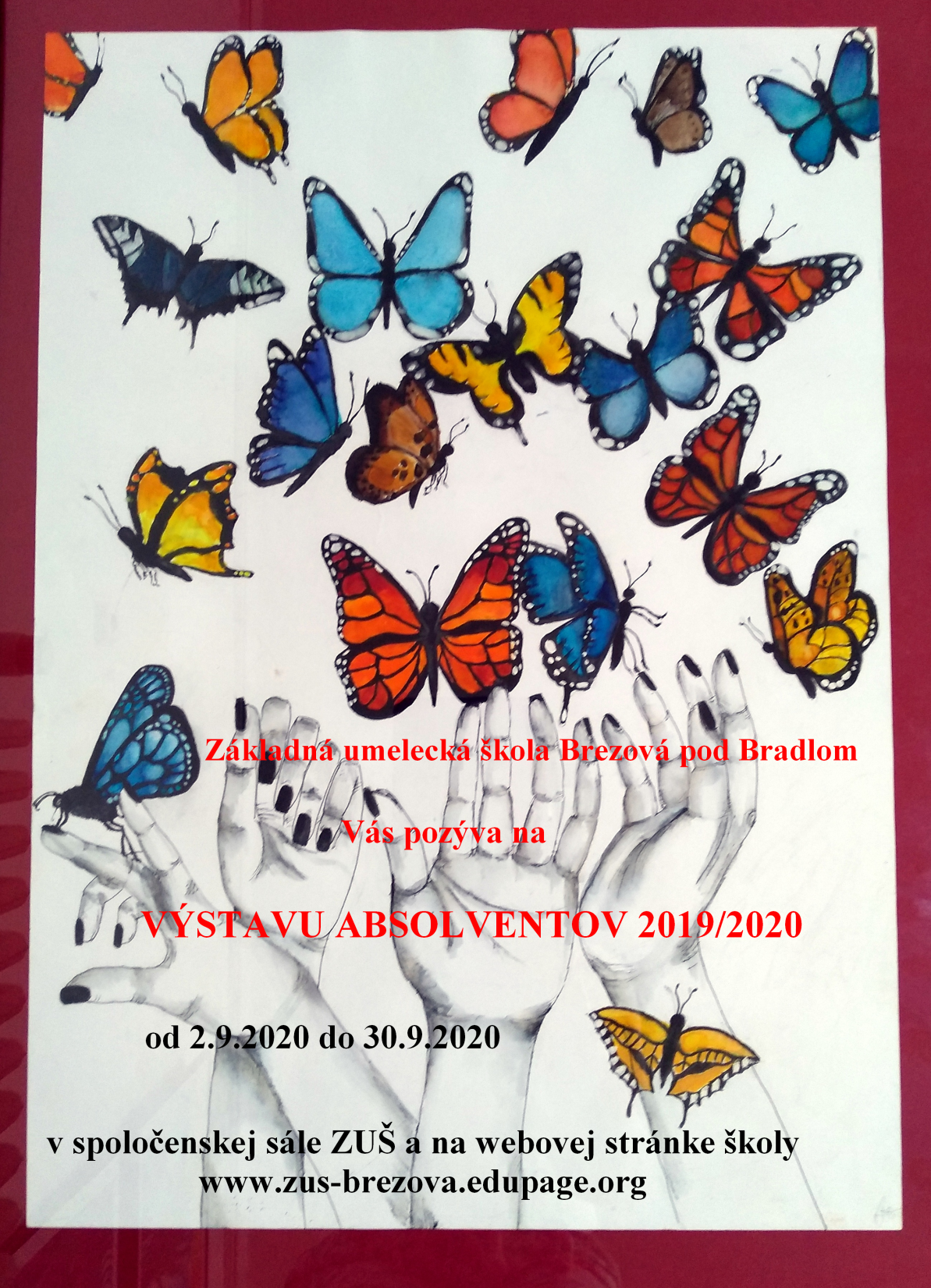 Vitajte na našej absolventskej výstave prezentovanej tentokrát trochu netradične. 
Kvôli corona kríze v minulom školskom roku bola výstava odložená na september s nádejou, že situácia bude natoľko priaznivá, že sa bude môcť uskutočniť riadna vernisáž aj s umeleckým programom a prítomnosťou verejnosti. Bohužiaľ nestalo sa a covid nás ešte stále straší. Preto sme sa rozhodli odprezentovať absolventské práce žiakov výtvarného odboru zo školského roku 2019/20 online spôsobom. 
Prajeme pekný umelecký zážitok
 							ZUŠ Brezová
Nikola Ištoková
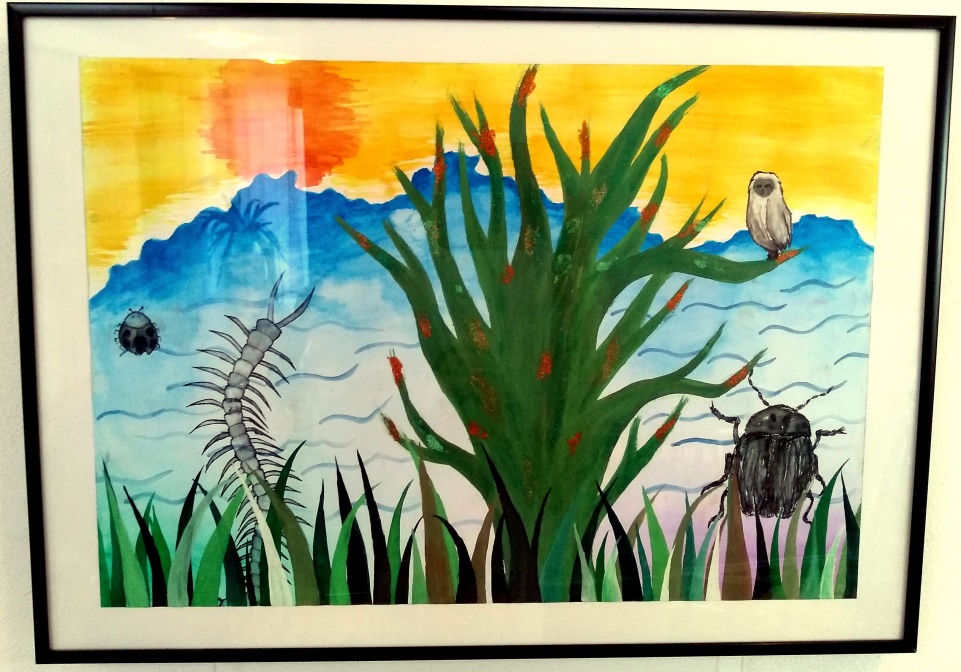 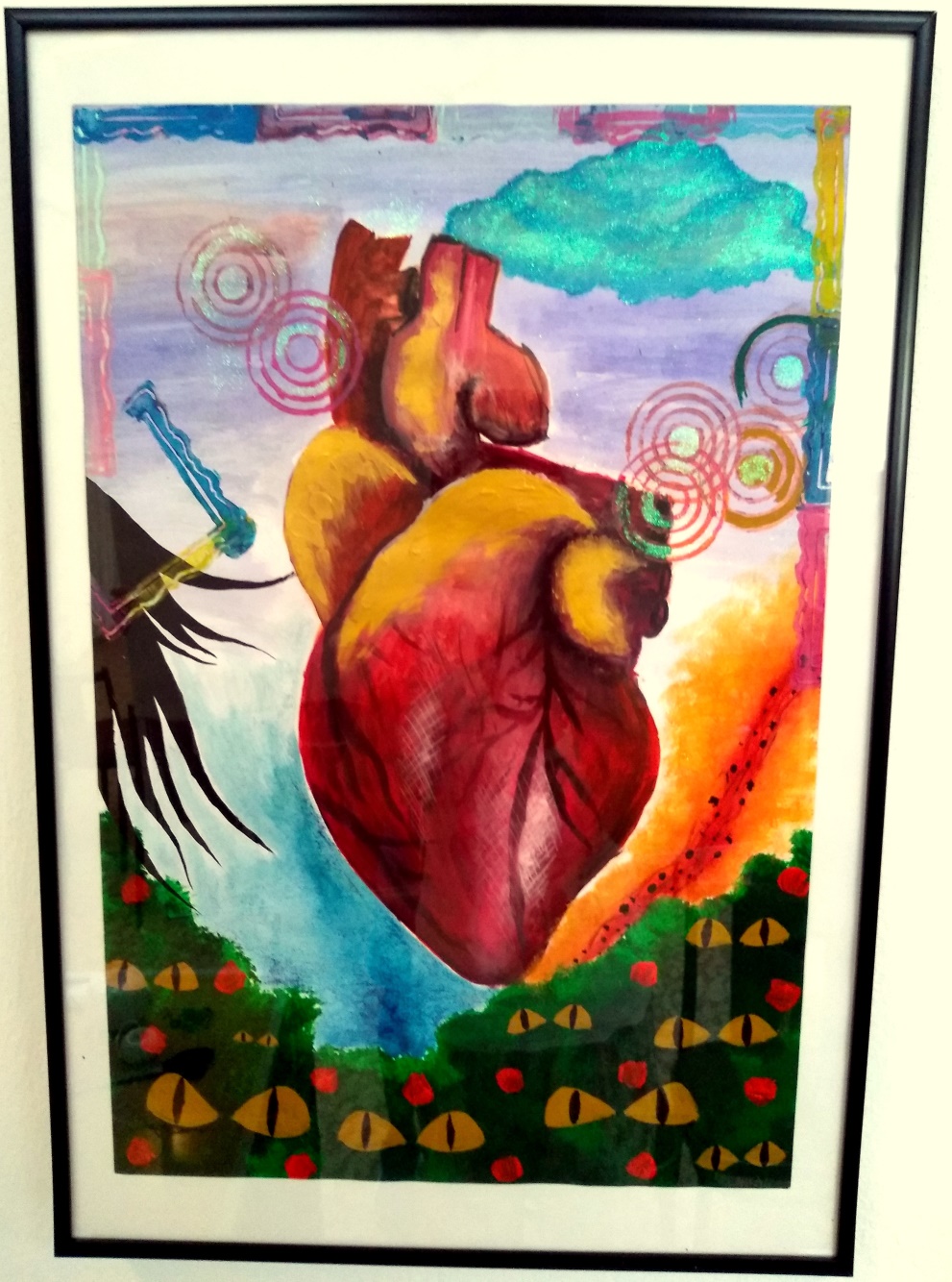 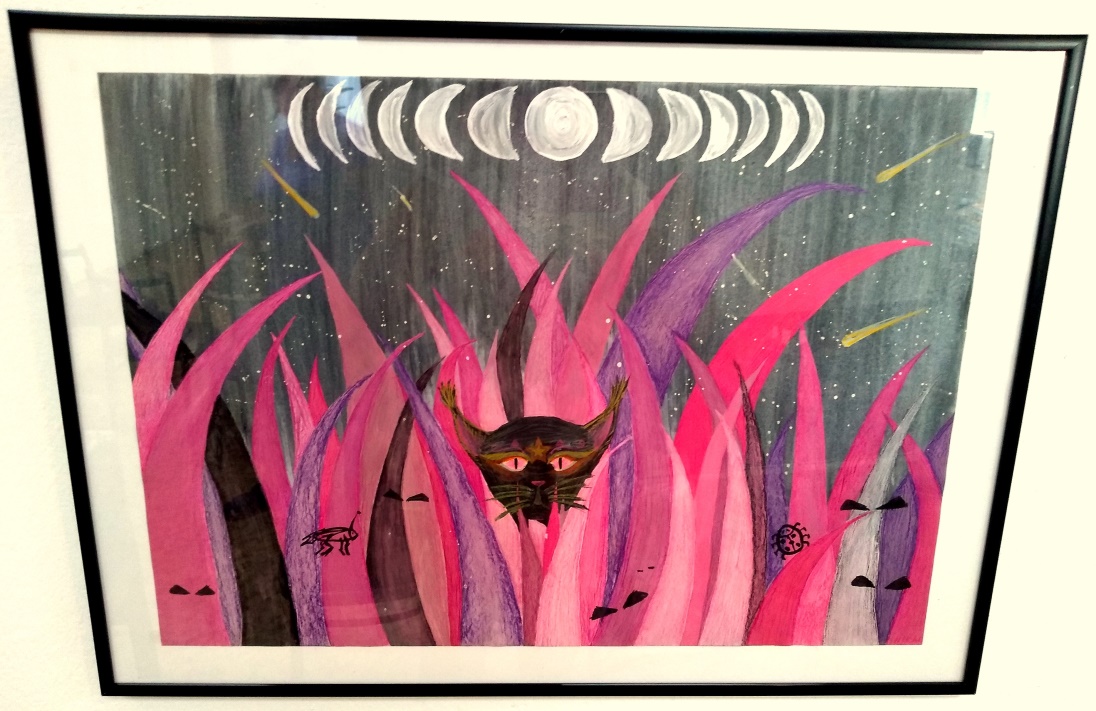 Klára Jakešová
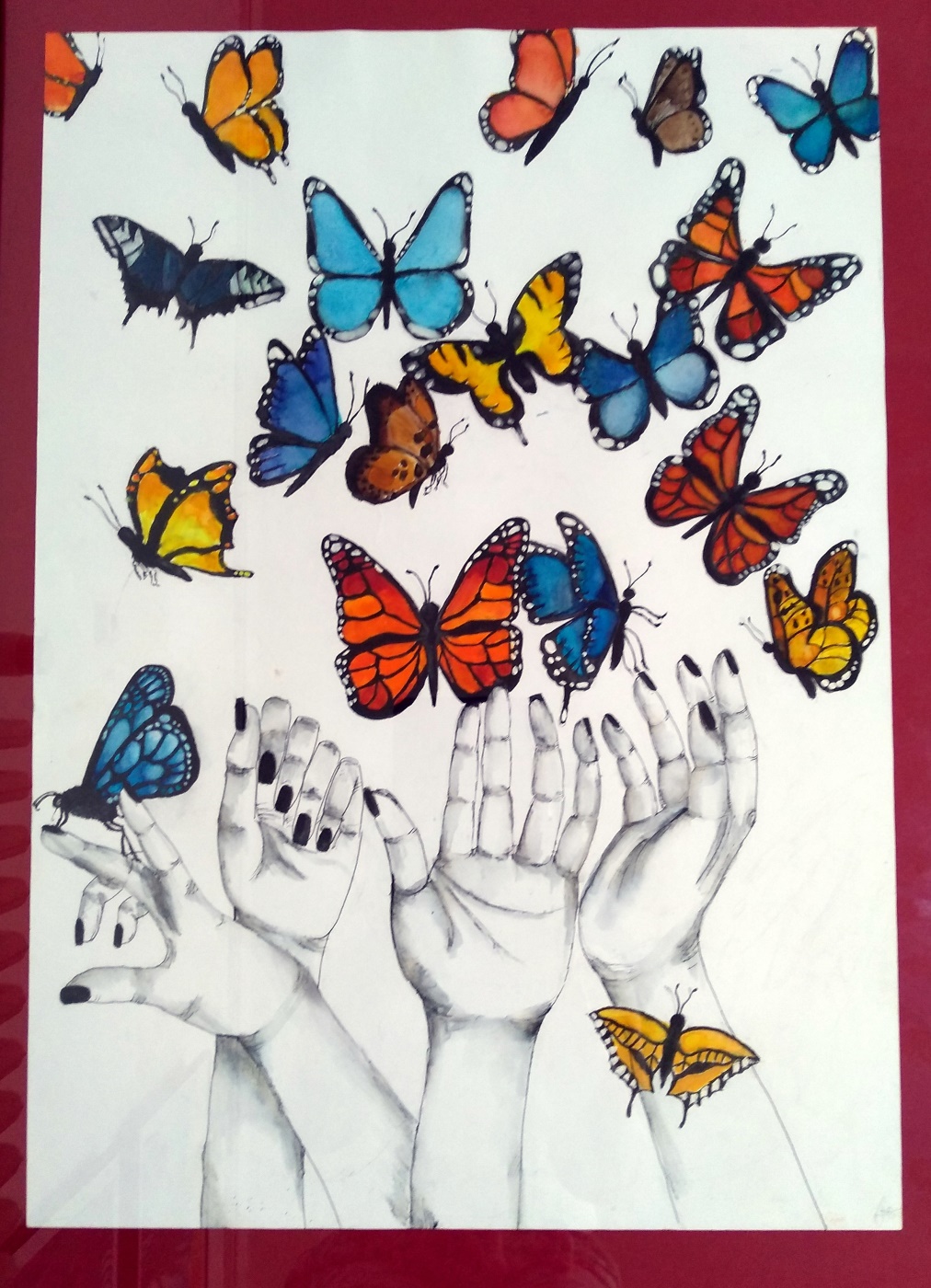 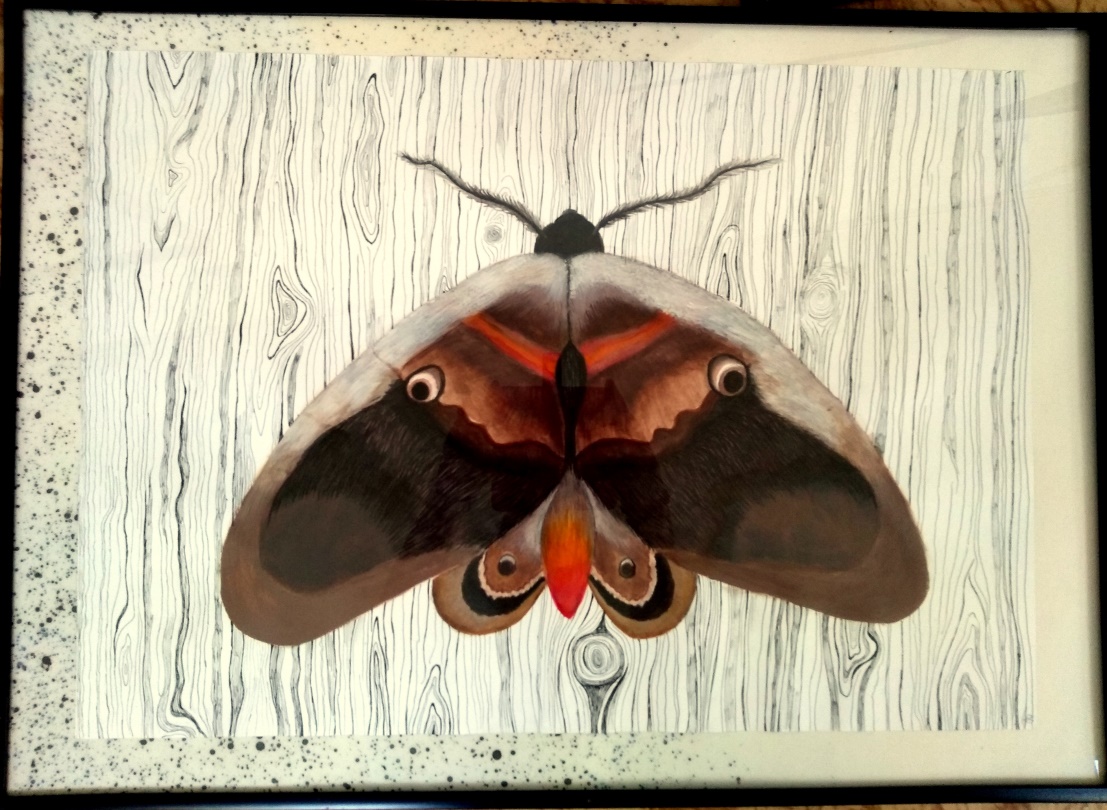 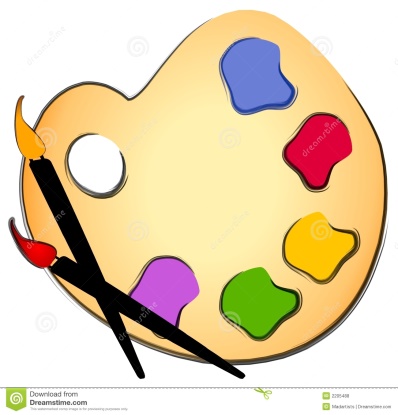 Michaela Koptáková
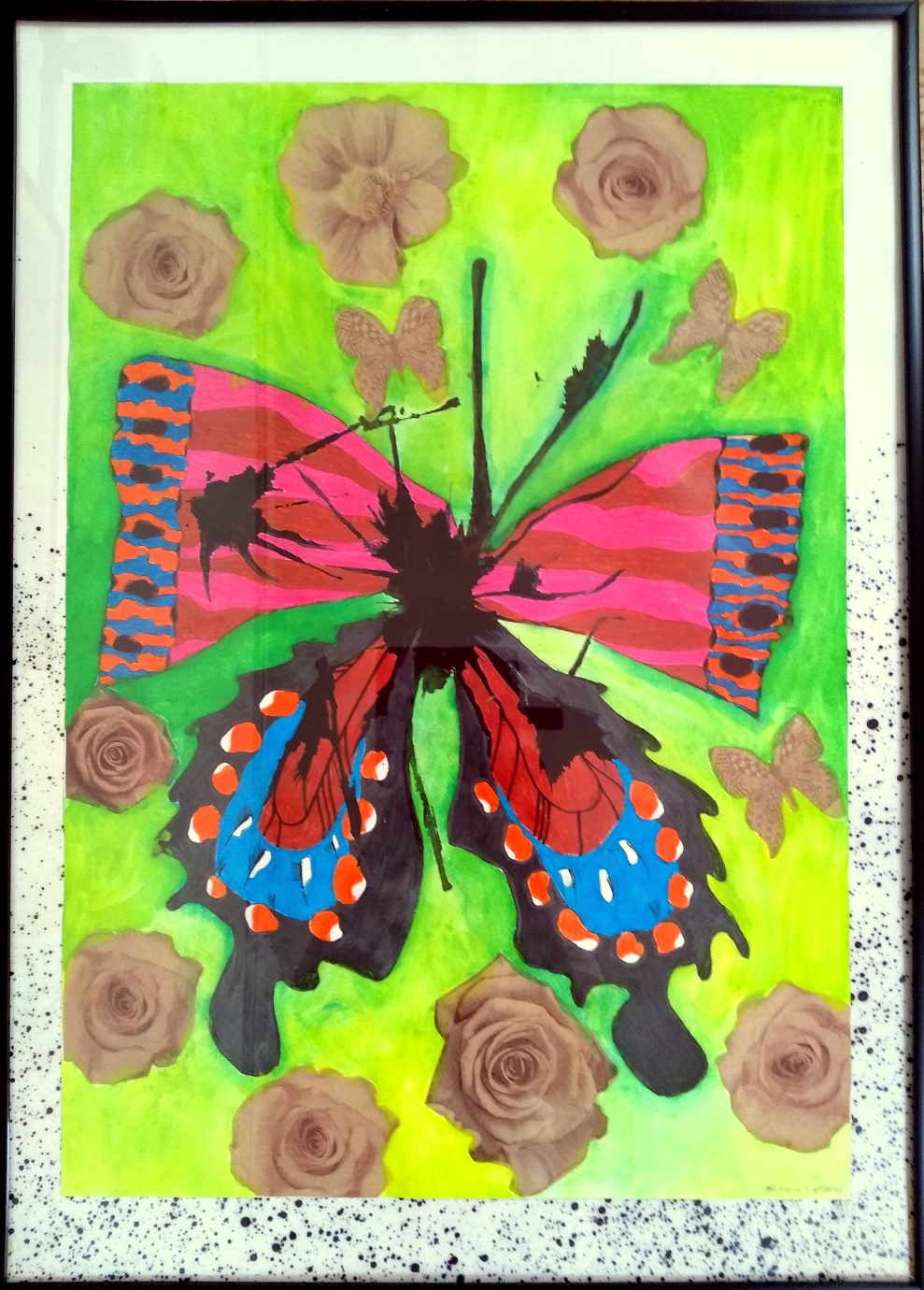 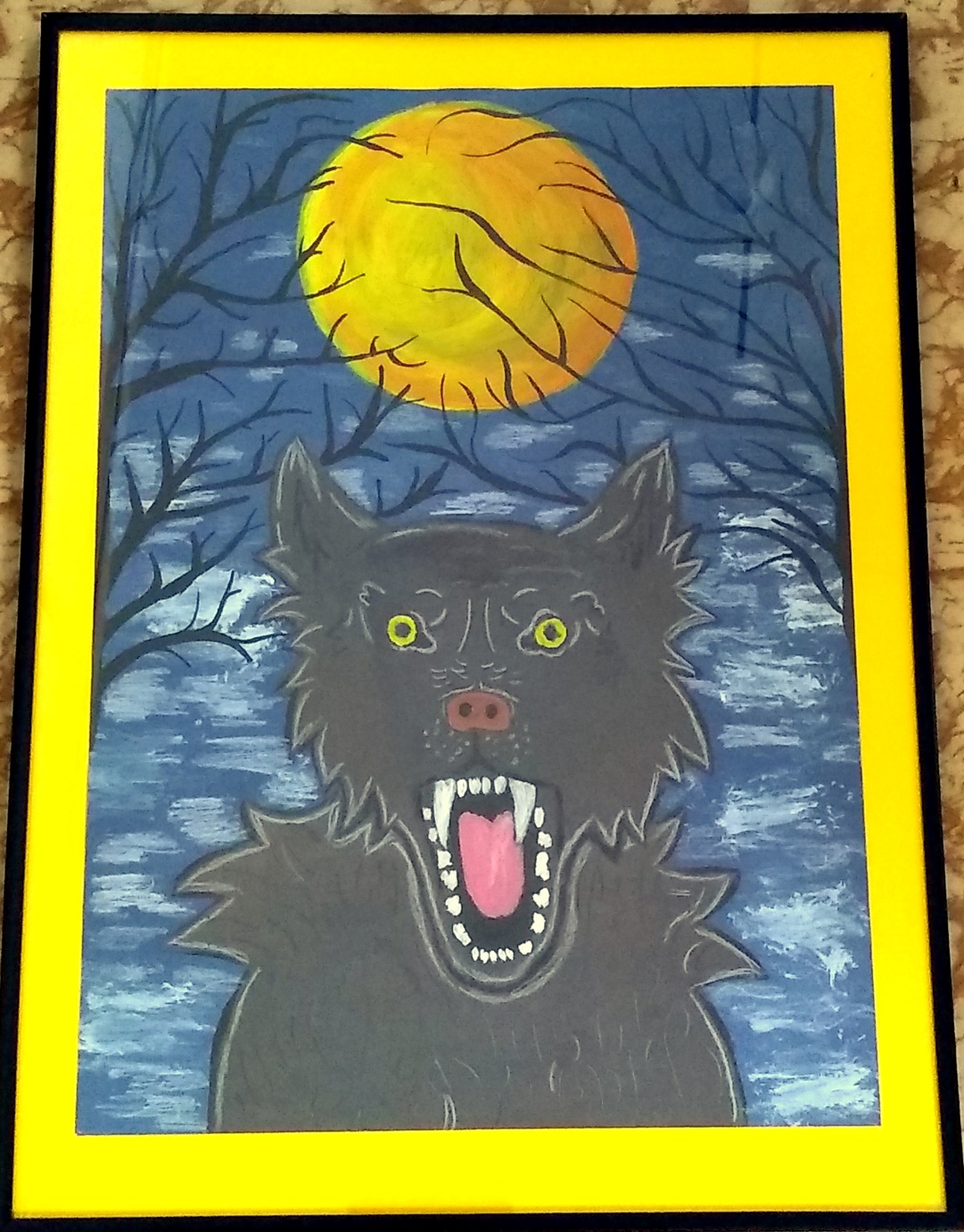 Šimon Lichanec
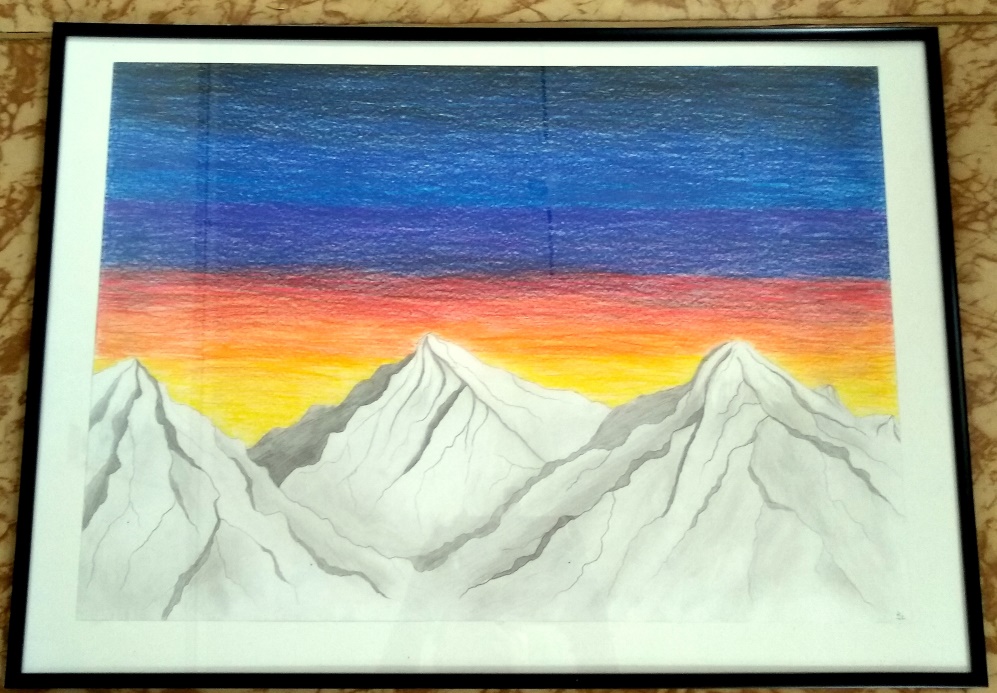 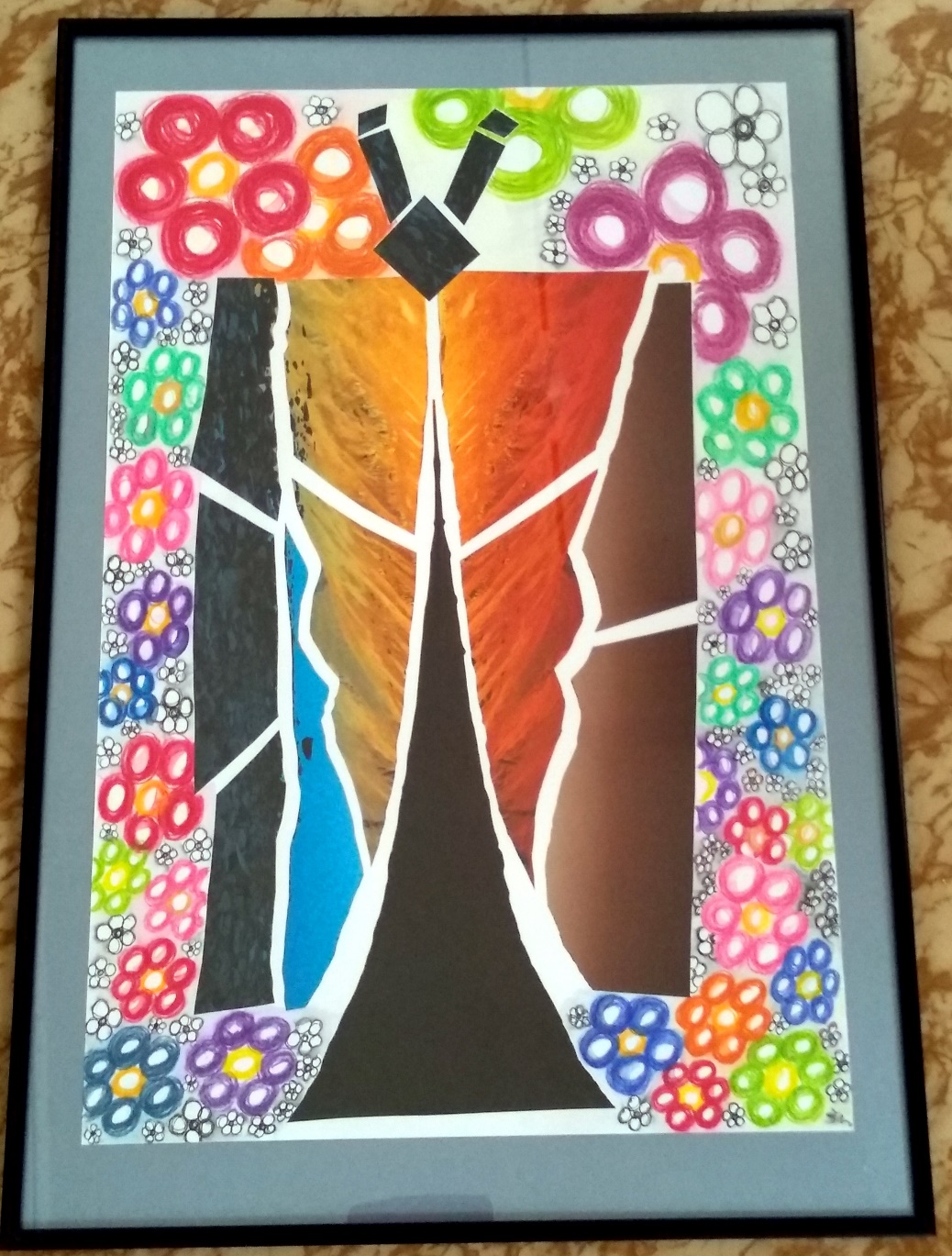 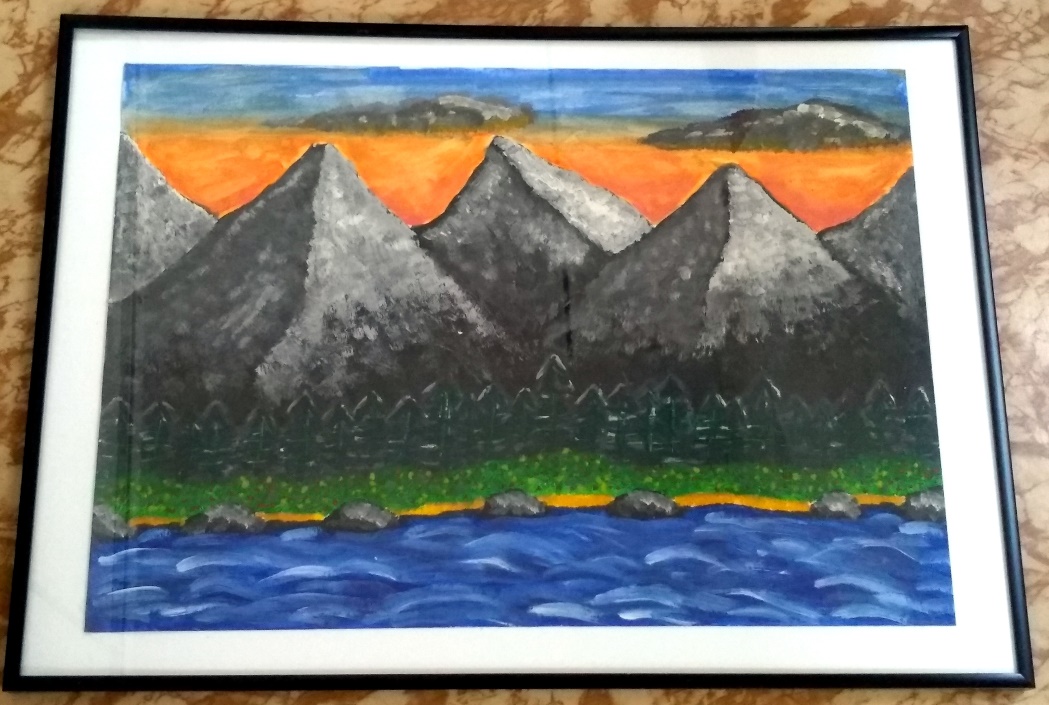 Dorota Lichancová
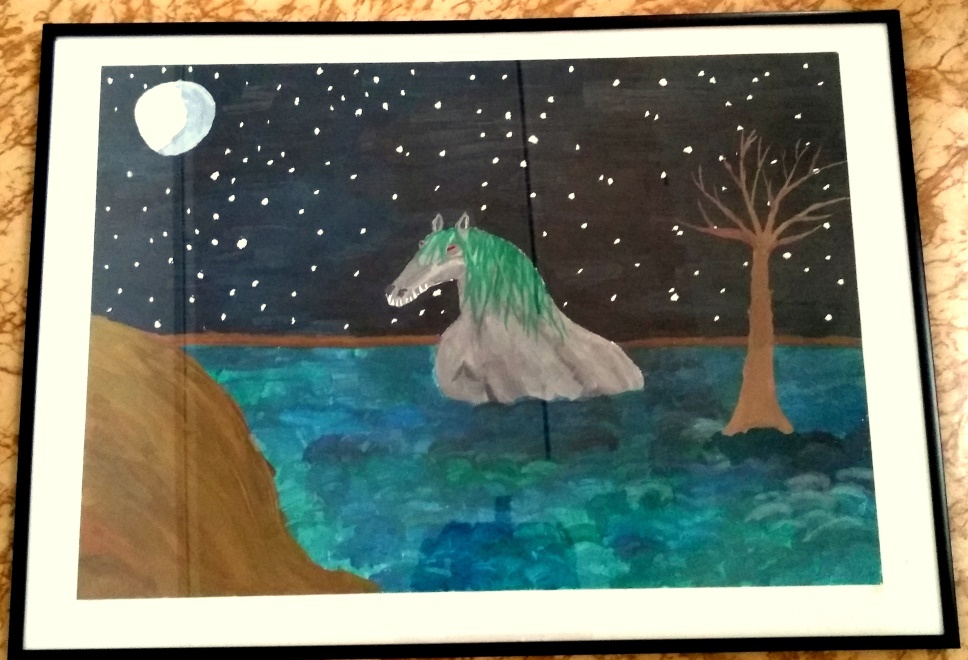 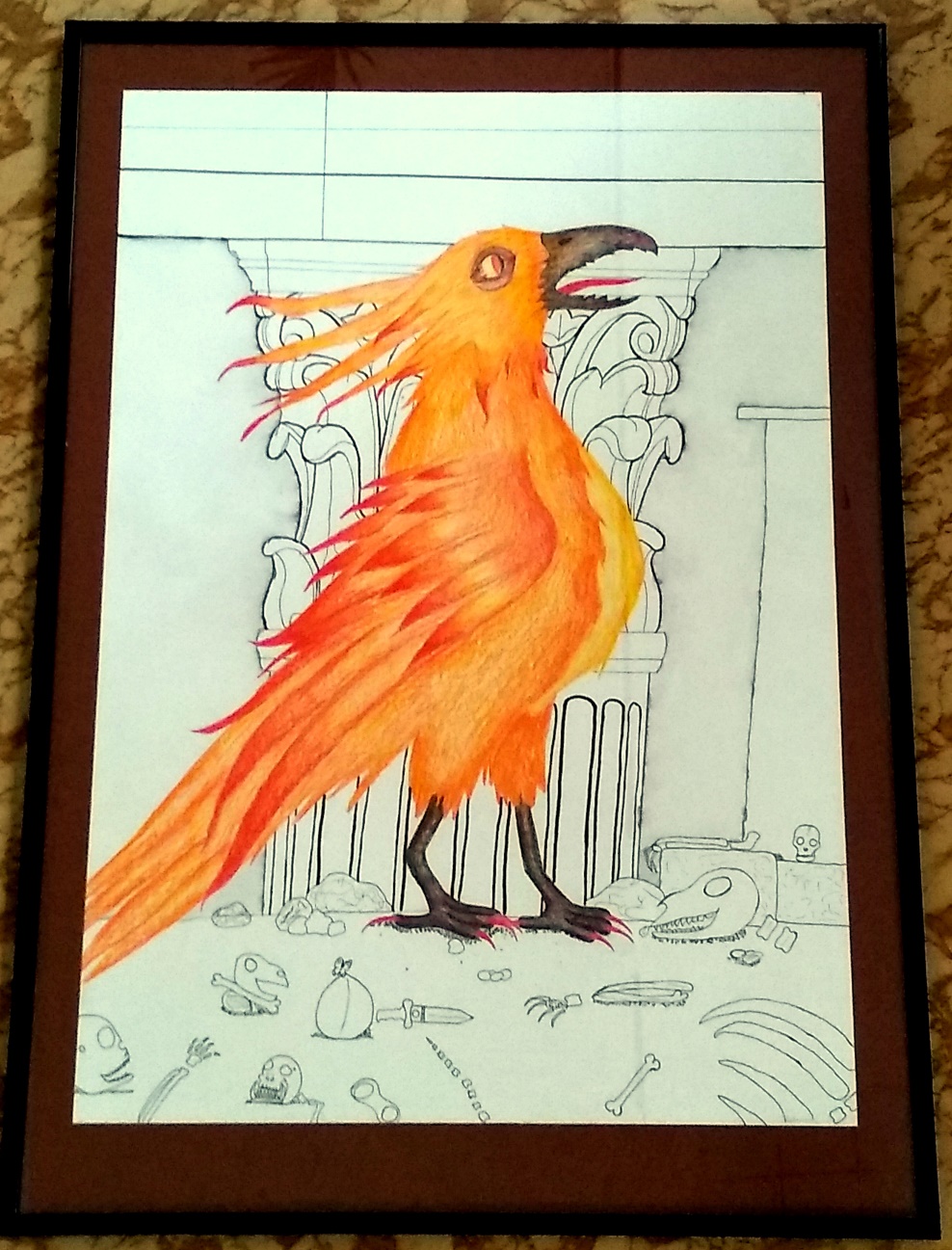 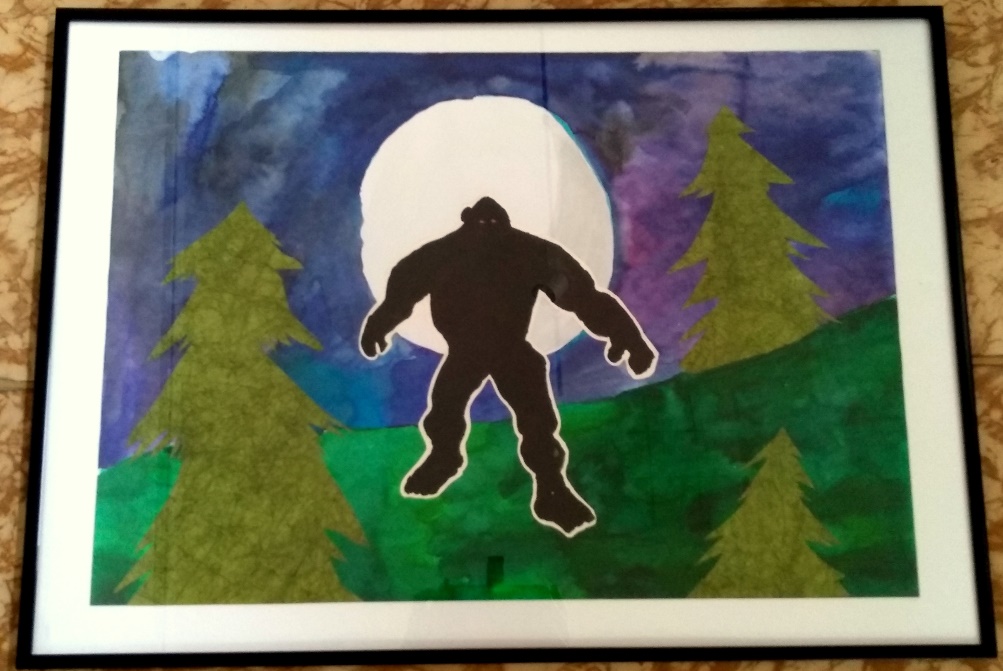 Barbora Remeňová
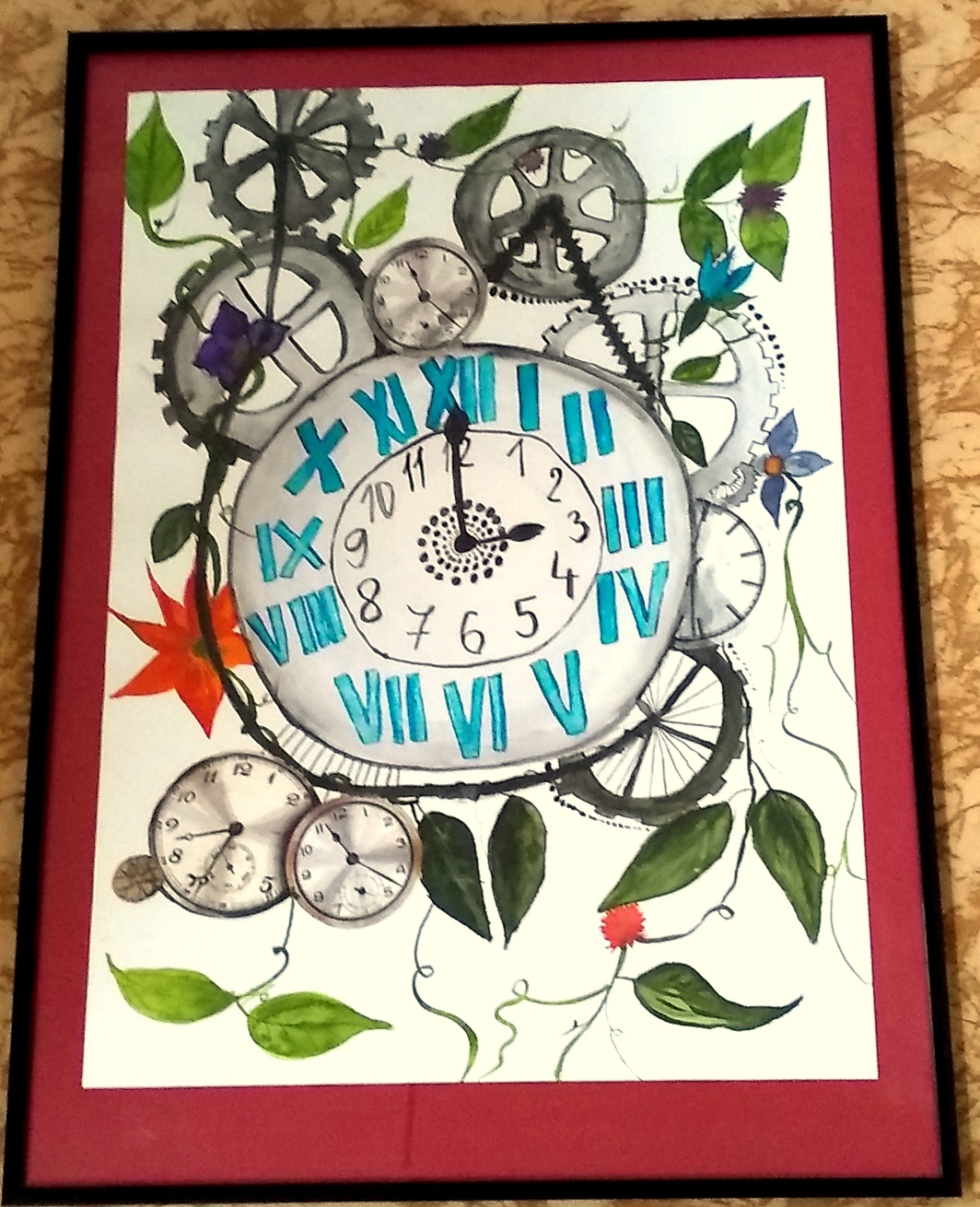 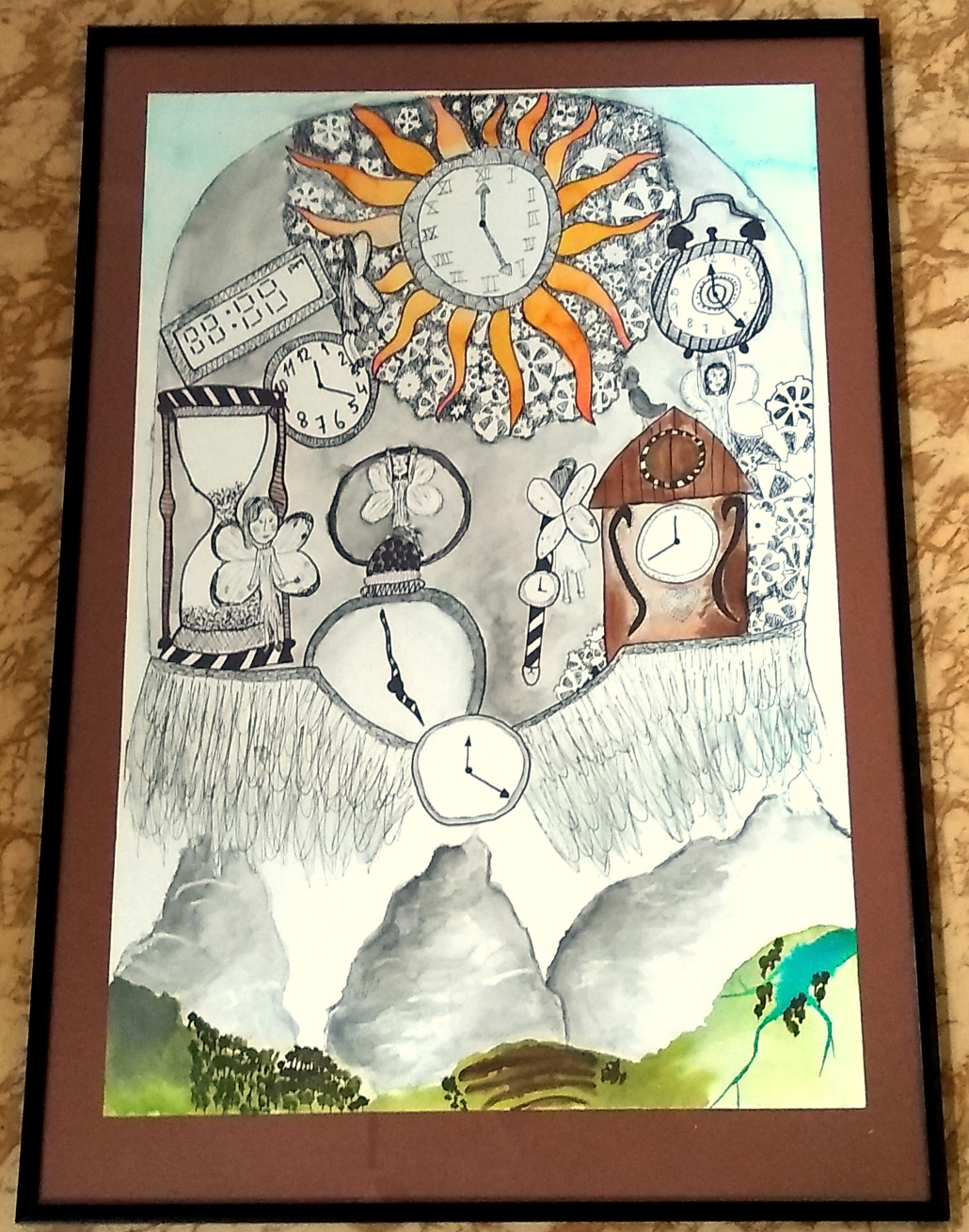 Anna Nádašská
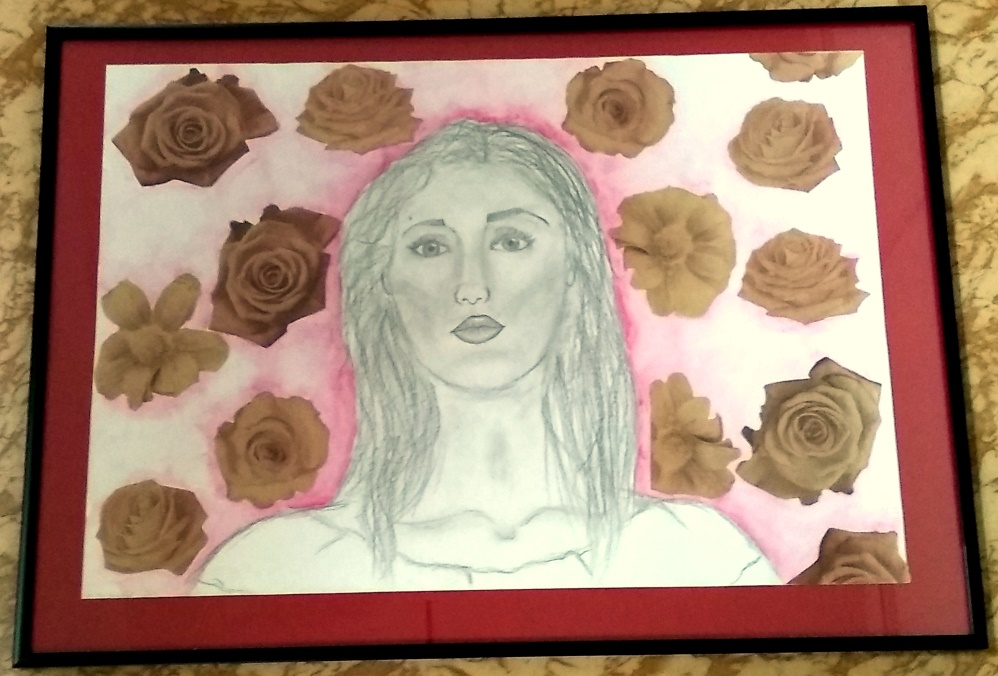 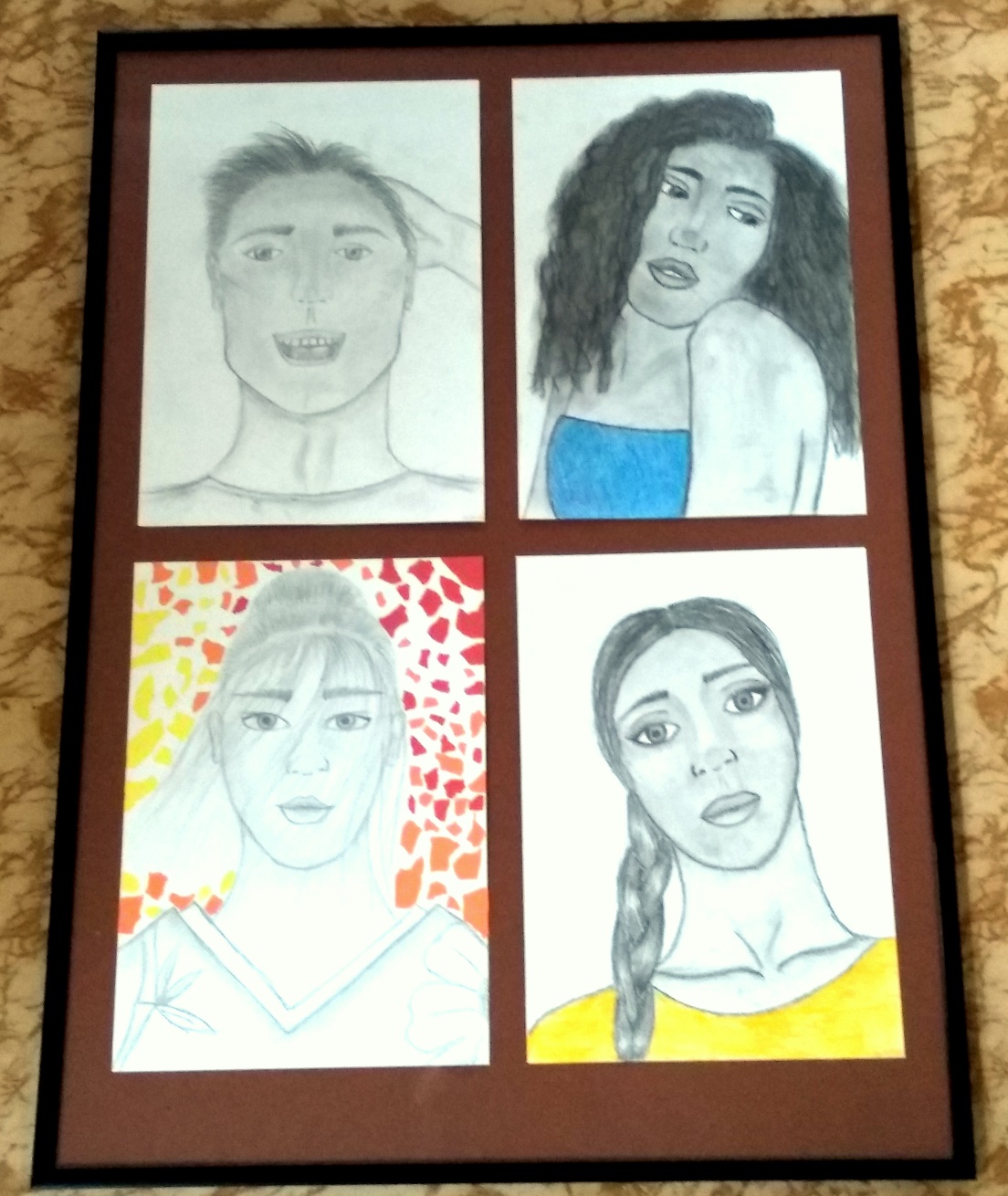 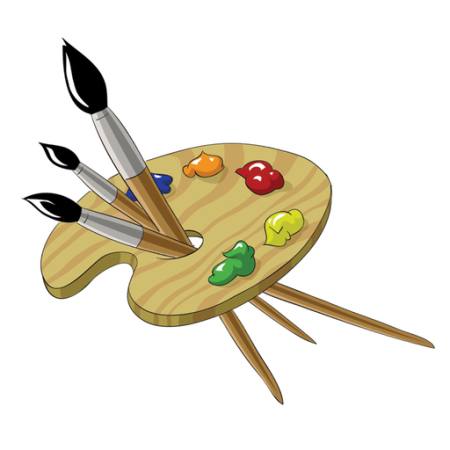 Adam Durec
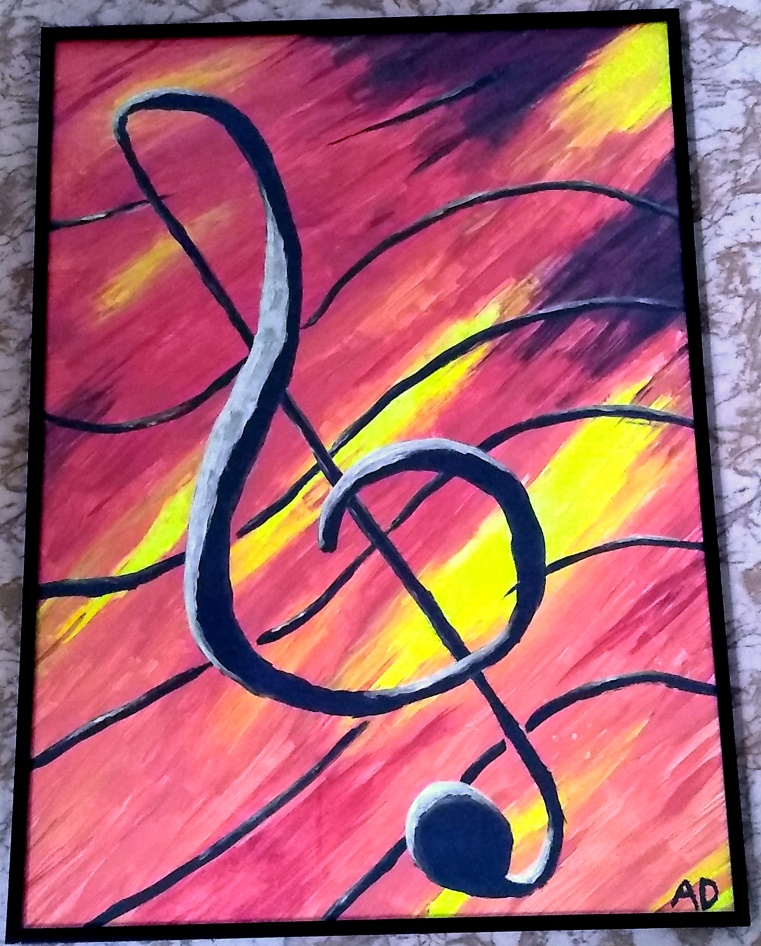 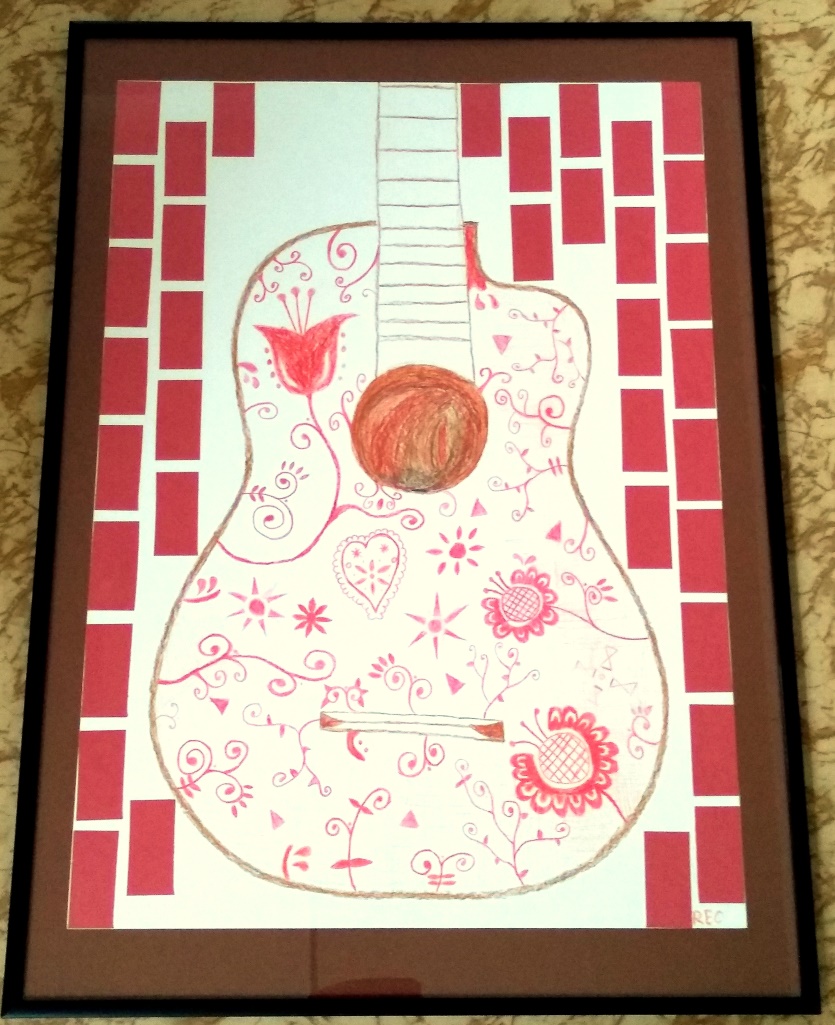 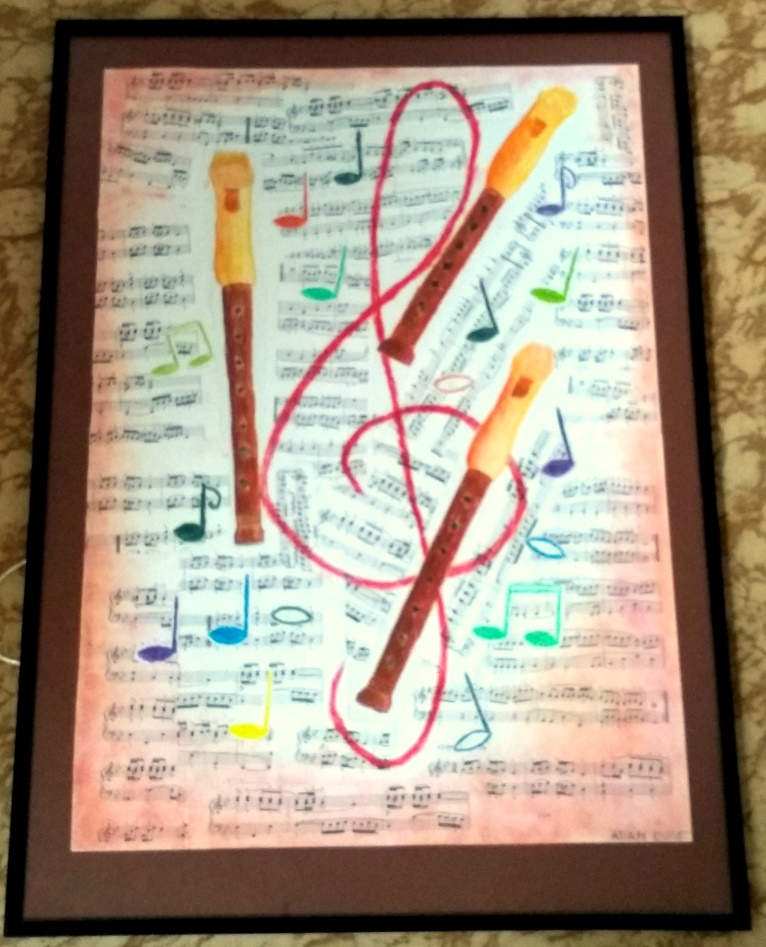 Alex Hulka
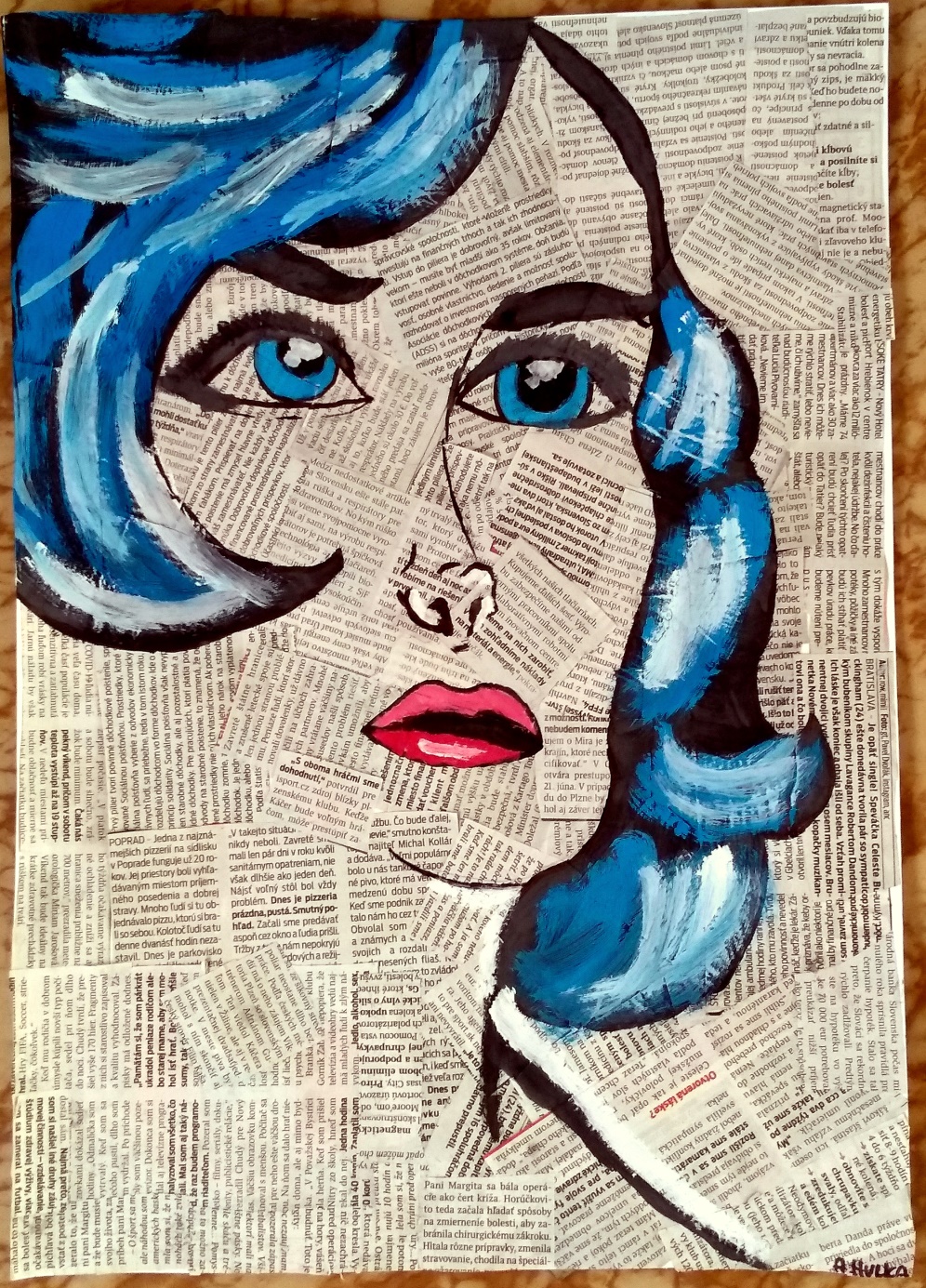 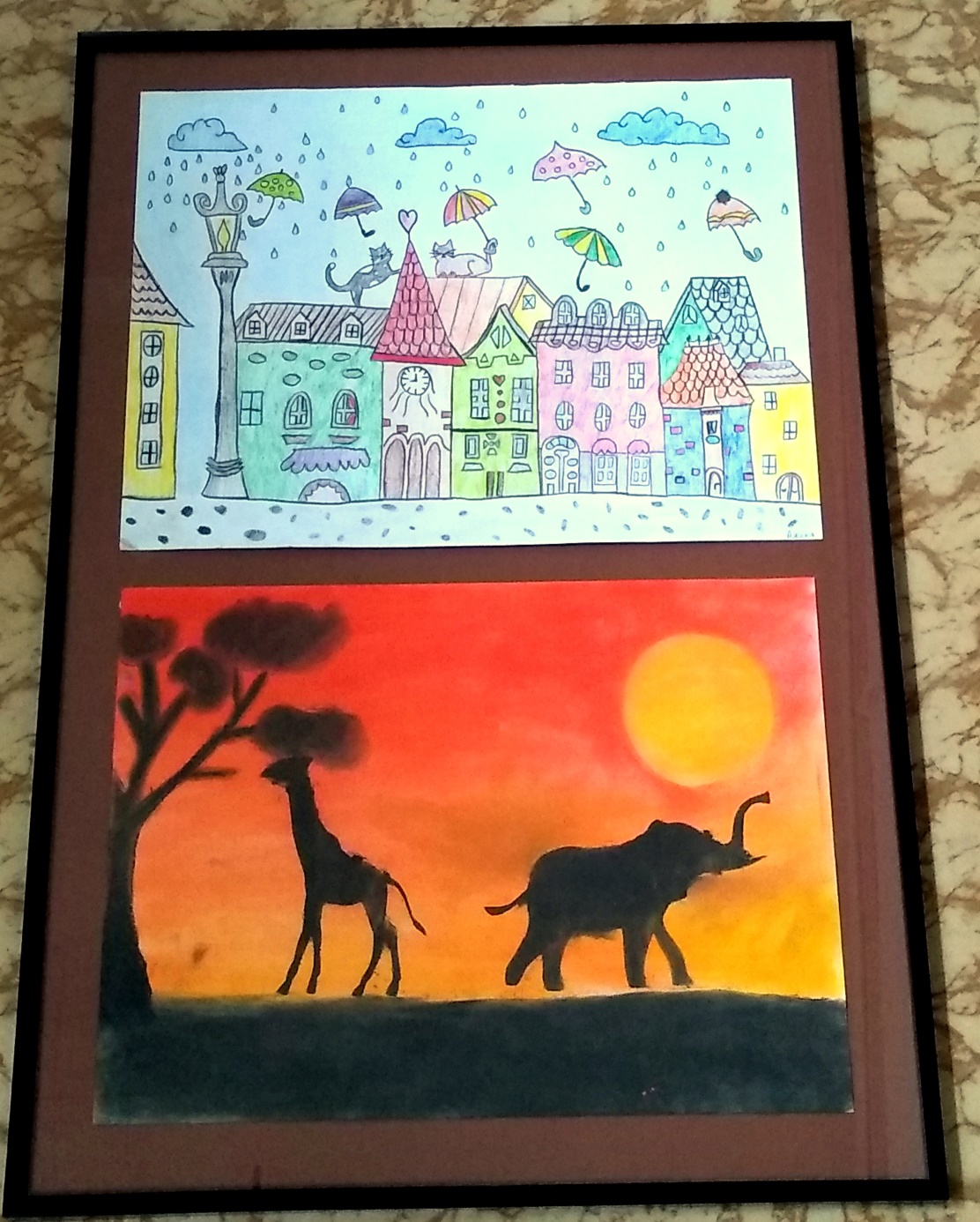 Alexandra Menkynová
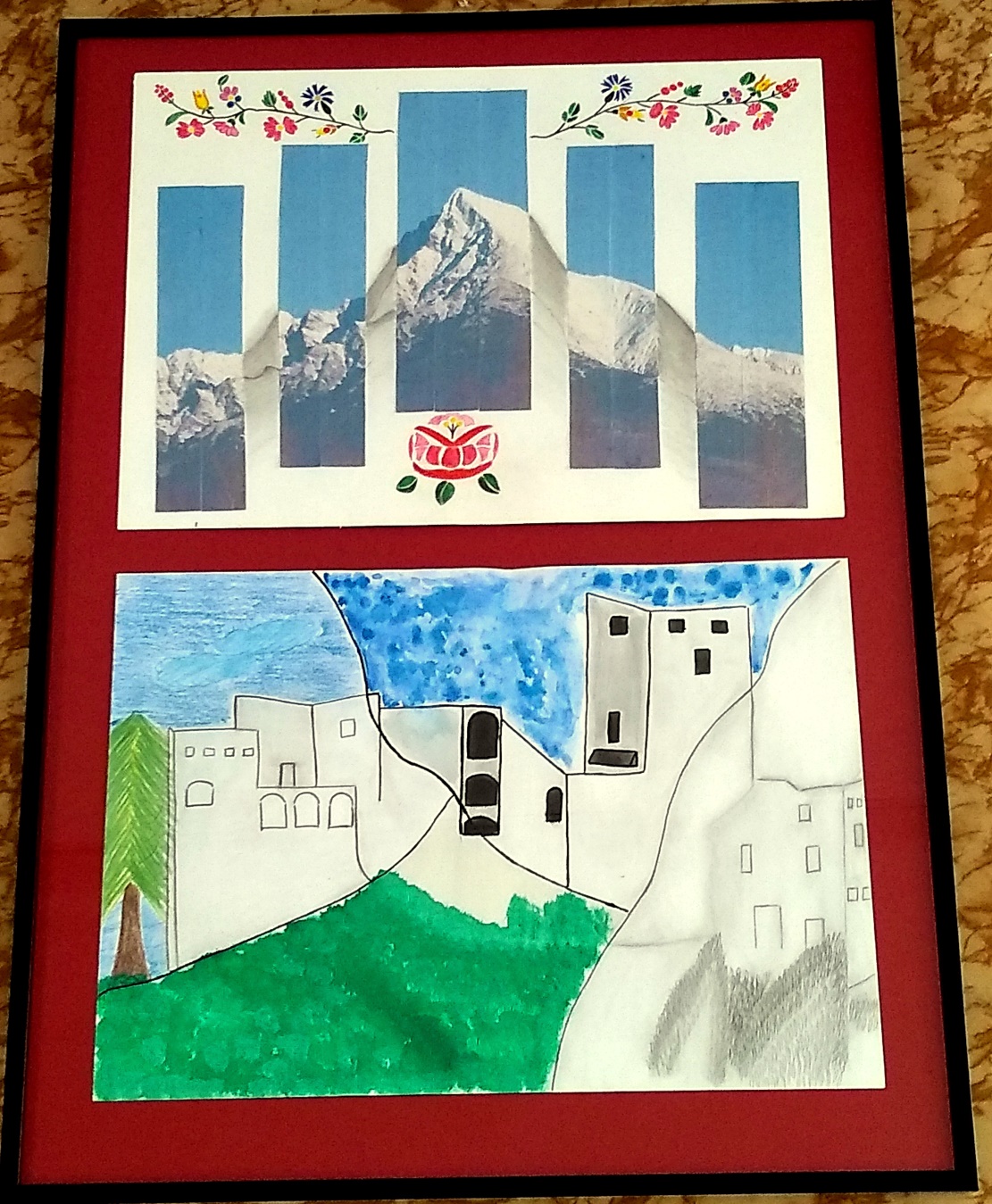 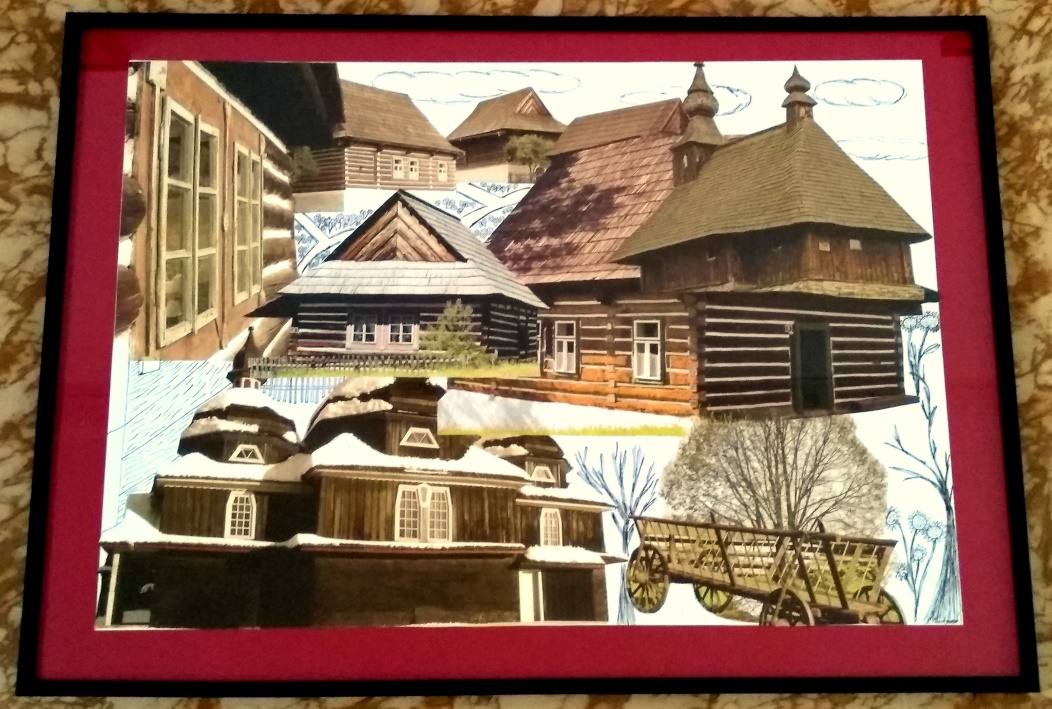 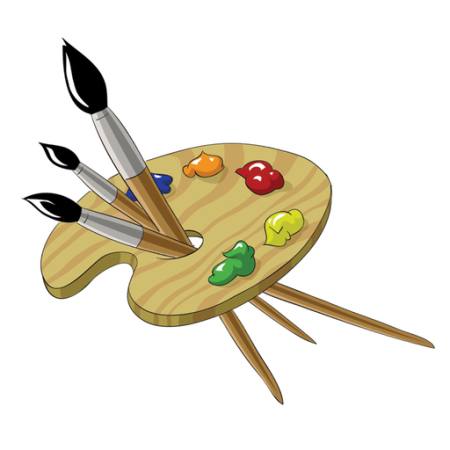 Hana Gašparová
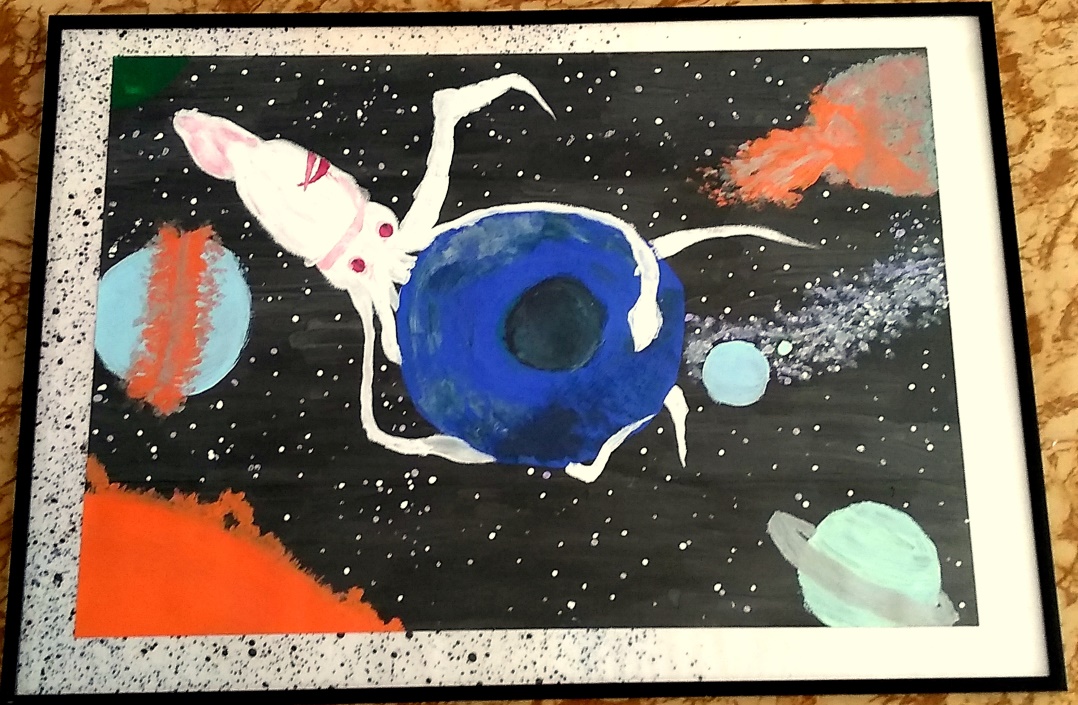 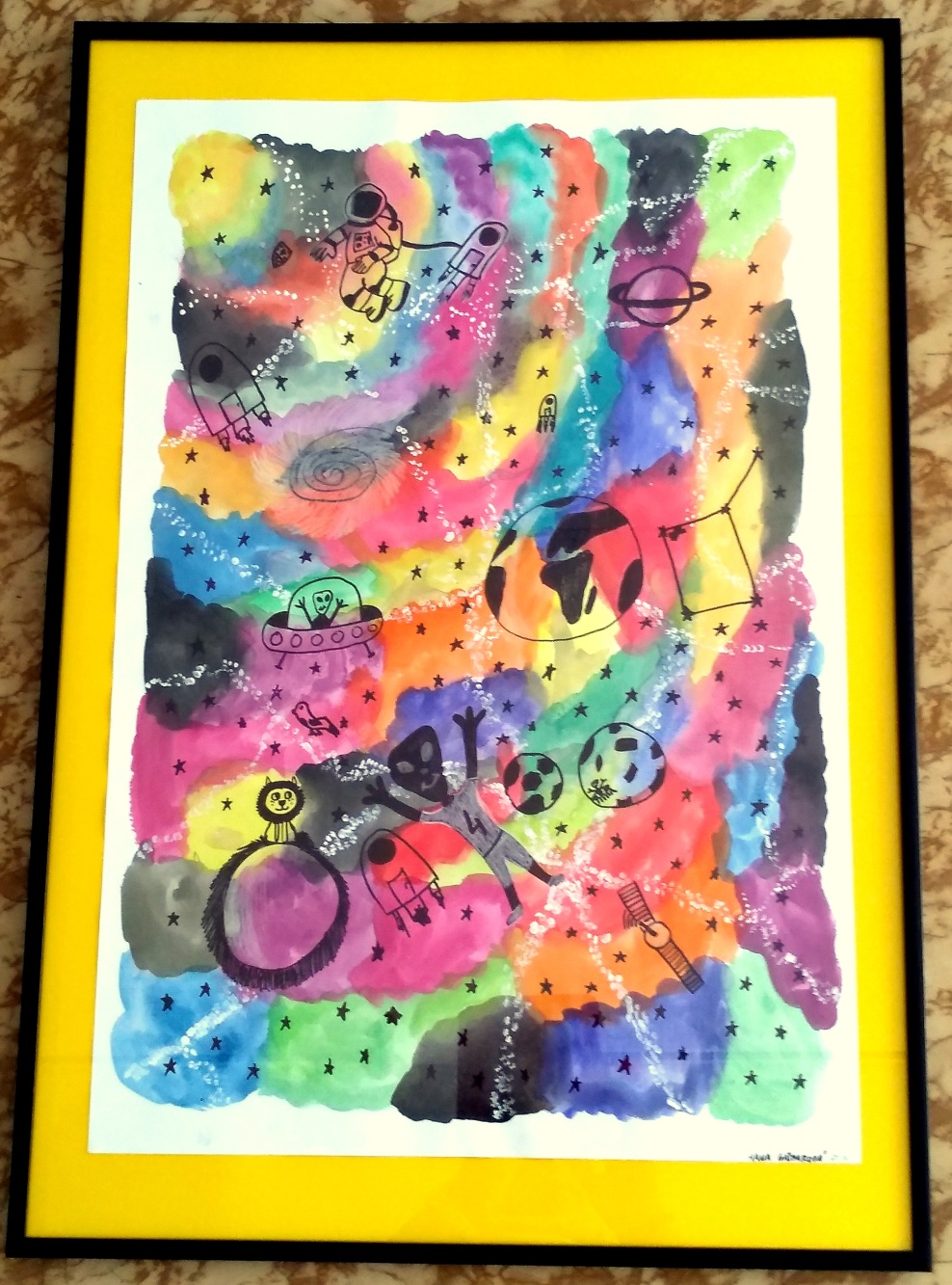 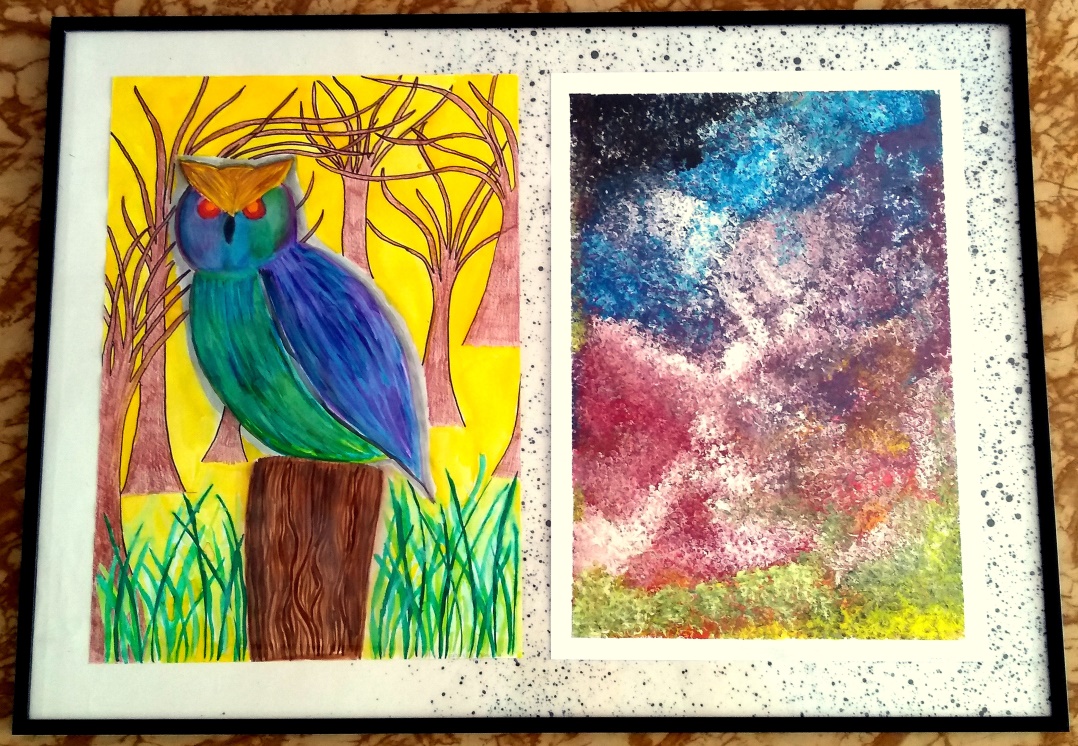